Kosten en baten van vervoersmodaliteitenRondetafelgesprek Tweede Kamer 13 november 2019
Kennisinstituut voor Mobiliteitsbeleid
Pauline Wortelboer-van Donselaar
Kosten en baten van verschillende vervoersmodaliteiten...twee vragen in één:
Een combinatie van:
Wat is de “aantrekkelijkheid” van een modaliteit: voor de reiziger of verlader, of voor de maatschappij?
Statisch beeld, huidige situatie, inzicht relevante aspecten
Wat zijn de (maatschappelijke) kosten en baten van een specifieke maatregel, voor een bepaalde modaliteit? 
Dynamisch beeld, veranderingen als gevolg van een ingreep


Doel van deze presentatie: inzichtelijk maken dat deze vragen leiden tot een verschillend antwoord (inclusief voorbeelden).
Kennisinstituut voor Mobiliteitsbeleid
2
Invalshoek 1: Statisch beeld aantrekkelijkheid
Kennisinstituut voor Mobiliteitsbeleid
3
Aantrekkelijkheid van een modaliteit (1)
Reiskosten
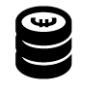 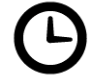 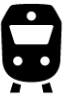 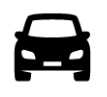 Reizigers
perspectief
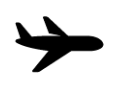 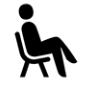 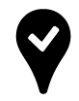 Reiziger
Vervoerder
Bereikbaarheid
Kennisinstituut voor Mobiliteitsbeleid
4
Aantrekkelijkheid van een modaliteit (2)
Externe kosten
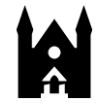 Maatschappelijk
 perspectief
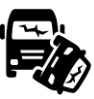 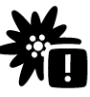 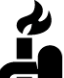 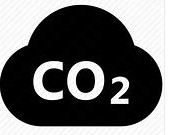 Infrastructuur
kosten
Overheid
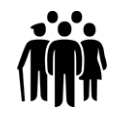 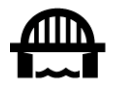 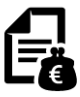 Samenleving
Belastingen
Reiskosten
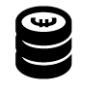 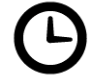 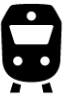 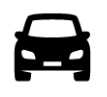 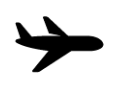 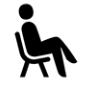 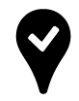 Reiziger
Vervoerder
Bereikbaarheid
Kennisinstituut voor Mobiliteitsbeleid
5
Sectorperspectief: inzoomen op de vervoerder
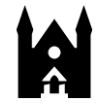 Sector
perspectief
Infrastructuur
kosten
Overheid
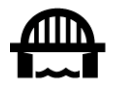 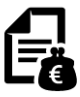 Belastingen
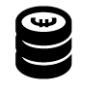 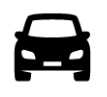 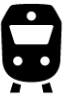 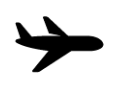 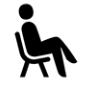 Reiziger
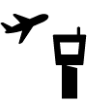 Vervoerder
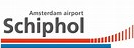 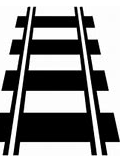 Heffingen, gelden, 
vergoedingen
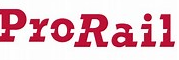 Exploitatiekosten vervoermiddel
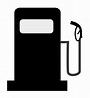 Kennisinstituut voor Mobiliteitsbeleid
6
Case reizen tot 800 km (1) - Reizigersperspectief
Vergelijking luchtvaart en trein reistijden en reiskosten voor 13 bestemmingen.
Inschatting gevolgen betere kwaliteit voor treinreizigers door:
reistijdverkorting, 
méér dagelijkse vertrekmogelijkheden, 
minder ongemak bij het transfervervoer,
lagere treintarieven.
In 2030 potentie voor vervanging van circa 1,9 miljoen vliegreizen door de trein (driekwart op verbinding met Londen).
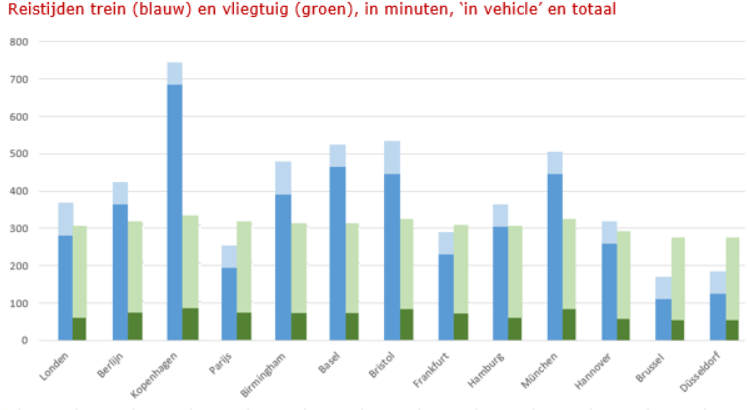 Bron: KiM, 2018. Substitutiemogelijkheden
van luchtvaart naar spoor
7
Case reizen tot 800 km (2) - Maatschappelijk perspectief, voorbeeldreis naar Parijs
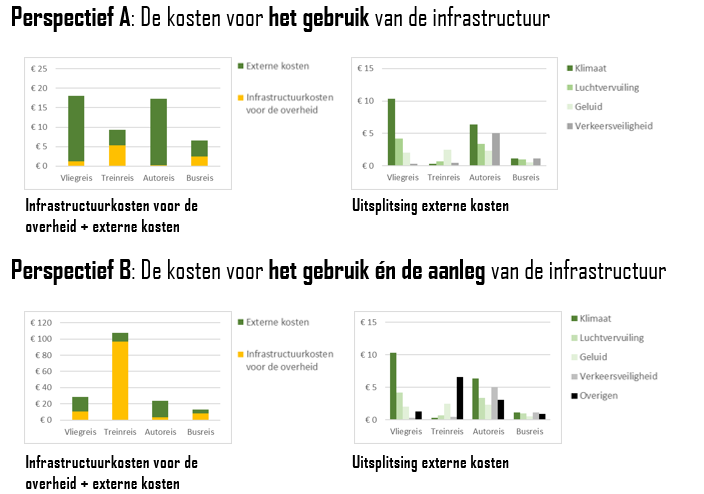 Bron: KiM, 2019. Op reis met vliegtuig, trein, auto of bus
Kennisinstituut voor Mobiliteitsbeleid
8
Hoe zit het met belastingen en heffingen?
Tegenover de infrastructuurkosten van de overheid en externe kosten staan belastingen (en heffingen, daar is al voor gecorrigeerd). 
De onbetaalde rekening is dus kleiner... 






N.B. 1: belastingen dienen meerdere doelen, ook bedoeld voor inkomsten overheid en vormen daarmee niet (uitsluitend) een dekking voor externe kosten en/of infrastructuurkosten van de overheid.
N.B. 2: vanuit perspectief van vervoerders zijn er meer op belasting lijkende  “heffingen, gelden en vergoedingen”, afkomstig van o.a. infrastructuuraanbieders.
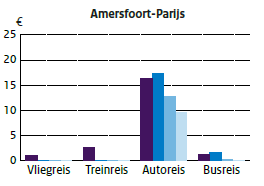 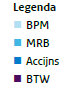 Bron: KiM, 2019. Op reis met 
vliegtuig, trein, auto of bus
Kennisinstituut voor Mobiliteitsbeleid
9
Case goederenvervoer
Bedrijfseconomische kosten vervoerder: in opdracht van KiM momenteel opnieuw berekend voor alle relevante vervoersmodaliteiten. Publicatie medio 2020.
Externe- en infrakosten: actuele cijfers (basisjaar 2016) in EU studie.
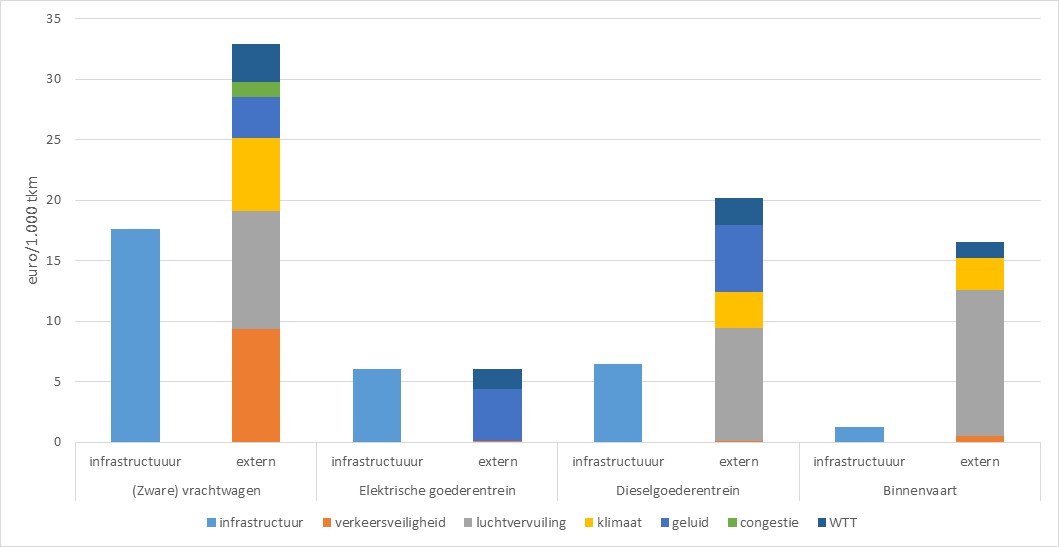 Bron: CE Delft et al., 2019a en 2019b
Kennisinstituut voor Mobiliteitsbeleid
10
Invalshoek 2: dynamisch beeld, gevolgen maatregel
Kennisinstituut voor Mobiliteitsbeleid
11
2. Kosten en baten van specifieke maatregelen
Kosten van vervoersmodaliteiten in een bepaald jaar zijn niet gelijk aan kosten en baten van een maatregel.
Een Maatschappelijke Kosten Baten Analyse (MKBA) geeft inzicht in de bijdrage van een maatregel aan de nationale welvaart (en niet alleen de economische effecten!)
Gebruikelijke effecten transportinfrastructuur: reistijd- en betrouwbaarheidswinsten, maar ook gevolgen voor veiligheid, milieu en klimaat.
Beproefde aanpak. Afspraken over proces en inhoud zijn vastgelegd in leidraden en werkwijzers. Voor transportinfrastructuur zijn (CPB en PBL, 2013) en (RWS, 2018) de huidige, met TK afgestemde, uitgangspunten.
Kennisinstituut voor Mobiliteitsbeleid
12
Welke modaliteitsmaatregel rendeert het beste?
KiM (2009) en Rienstra (2015) vergelijken het maatschappelijk baten-kosten saldo per modaliteit.
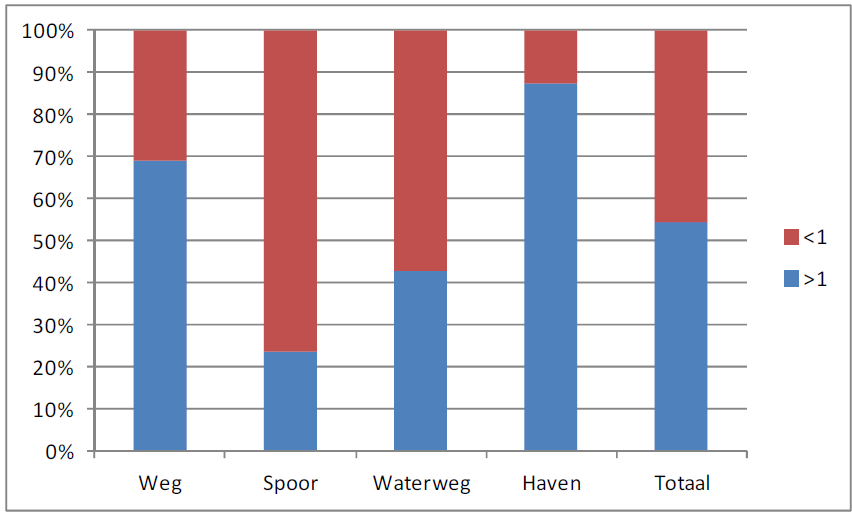 Aandeel projecten met een
positief (>1) of negatief (<1) 
baten-kosten saldo
Hoog groeiscenario
N totaal = 67
N wegen= 29
N spoor = 17
Bron: Rienstra, 2015
Betreft maatregelen uit de periode 2001-2015. Toekomstige maatregelen hoeven dit gemiddelde niet te volgen...
Kennisinstituut voor Mobiliteitsbeleid
13
Conclusie
Gebruik gemiddelde kosten per modaliteit om een beeld te schetsen van de huidige relatieve aantrekkelijkheid van een modaliteit.
Afhankelijk van de (beleids)vraag zijn er vele uitsneden mogelijk. Bijvoorbeeld: per modaliteit, per kostensoort, per actor... 
Relevant voor beleid gericht op intensiever gebruik bepaalde modaliteiten, op het internaliseren externe- en infrakosten, en in het algemeen voor het begrijpen van verschillende perspectieven.
Gemiddeld lagere reiskosten, of lagere infra- en externe kosten betekent niet persé een maatschappelijk rendabele investering.

Maatregelen behoren individueel beoordeeld te worden op hun merites. 
Vanuit perspectief maatschappelijke welvaart: met behulp van een MKBA.

Voor beide perspectieven geldt: gebaseerd op aannames, te beschouwen als een (zo goed mogelijke) inschatting.
Kennisinstituut voor Mobiliteitsbeleid
14
Literatuur
CE Delft et al., 2019a. Handbook on the external costs of transport.
CE Delft et al., 2019b. Overview of transport infrastructure costs and expenditures.
CPB en PBL, 2013. Algemene Leidraad MKBA.
KiM, 2009. De rol van kosten-batenanalyse in de besluitvorming.
KiM, 2018. Substitutiemogelijkheden van luchtvaart naar spoor.
KiM, 2019. Op reis met vliegtuig, trein, auto of bus. Een vergelijking van infrastructuurkosten voor de overheid en externe kosten.
Rienstra, 2015. Inventarisatie KBAs transportinfrastructuur 2001-2014.
RWS, 2018. Werkwijzer MKBA bij MIRT verkenningen.
Kennisinstituut voor Mobiliteitsbeleid
15